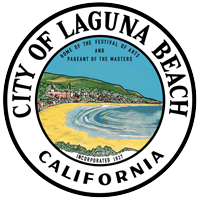 Citizens’ audit review and investment advisory committeeInvestment Advisory CommitteeNovember 29, 2022505 Forest Avenue – Conference Room A – 9am
11/23/2022
Investment Advisory Committee
1
Investment Status Goals
Transition from the Ad Hoc committee to a formal committee.
Review Investment Policy and recommend revisions as necessary.
Review City Treasurer’s monthly report providing advice regarding potential investment strategies, and suitability of investment pools such as the Local Agency Investment Fund (LAIF) and provide recommendations.
Prior Goals varied with economic markets.
11/23/2022
Investment Advisory Committee
2
Background
City Treasurer Duties
Primarily set by Laguna Beach City Council, California Code and Federal  law.
Currently Investments (30%); banking (40%), assessment district administration (20%), Transient Occupancy Tax and other (10%).
Investment Duties are to primarily comply with the Investment Policy set by the City Council annually.  An outside firm also checks for the City Treasurer compliance with the policy.
Additional duty to comply with state and federal laws.  Compliance with GAAP is required, audited and reported annually. 
Continuing education,Legislative Chair, CMTA; former Chair Revenue and Taxation Committee for League; former LAIB member.
11/23/2022
Investment Advisory Committee
3
Recap from June 6, 2022 Investment Strategy and Policy Discussion
Recap
Barbell maturities.
Daily cash flow forecasting.  Met with CM and DOF.
Invest ST outside of LAIF.
Continue buy and hold strategy.
Develop an ESG strategy with Committee member Glenn Grey.
Automation of accounting and investments to be considered by CM.
Actual
After June 6, 2022 CC committed all liquidity to the purchase of property (St. Catherine’s School).
The Ad Hoc Committee (Glenn Grey committee member) was discontinued, ESG policy was placed on hold.
11/23/2022
Investment Advisory Committee
4
Economic Overview – Bill Blackwill, Managing Director, Stifel Investment Services
11/23/2022
Investment Advisory Committee
5
Economic Overview – Bill Blackwill, Managing Director, Stifel Investment Services
11/23/2022
Investment Advisory Committee
6
Economic Overview – Bill Blackwill, Managing Director, Stifel Investment Services
11/23/2022
Investment Advisory Committee
7
Economic Overview – Bill Blackwill, Managing Director, Stifel Investment Services
11/23/2022
Investment Advisory Committee
8
2023 Proposed Investment Policy
Factors
No legislative updates impacting cities.
No public comments received during the review period.
2022 Policy awarded the Certificate of Excellence by the Association of Public Treasurers of US and Canada.
No significant changes for the 2023 policy.
11/23/2022
Investment Advisory Committee
9
Committee Member Comments and Contact Information
Thank you for your service and commitment to transparency.


Laura Parisi, CPA, CCMT
City Treasurer
lparisi@lagunabeachcity.net
(949)497-0327 work	(949)677-0327 cell

Victoria McIntosh, CPA
Deputy Treasurer
11/23/2022
Investment Advisory Committee
10